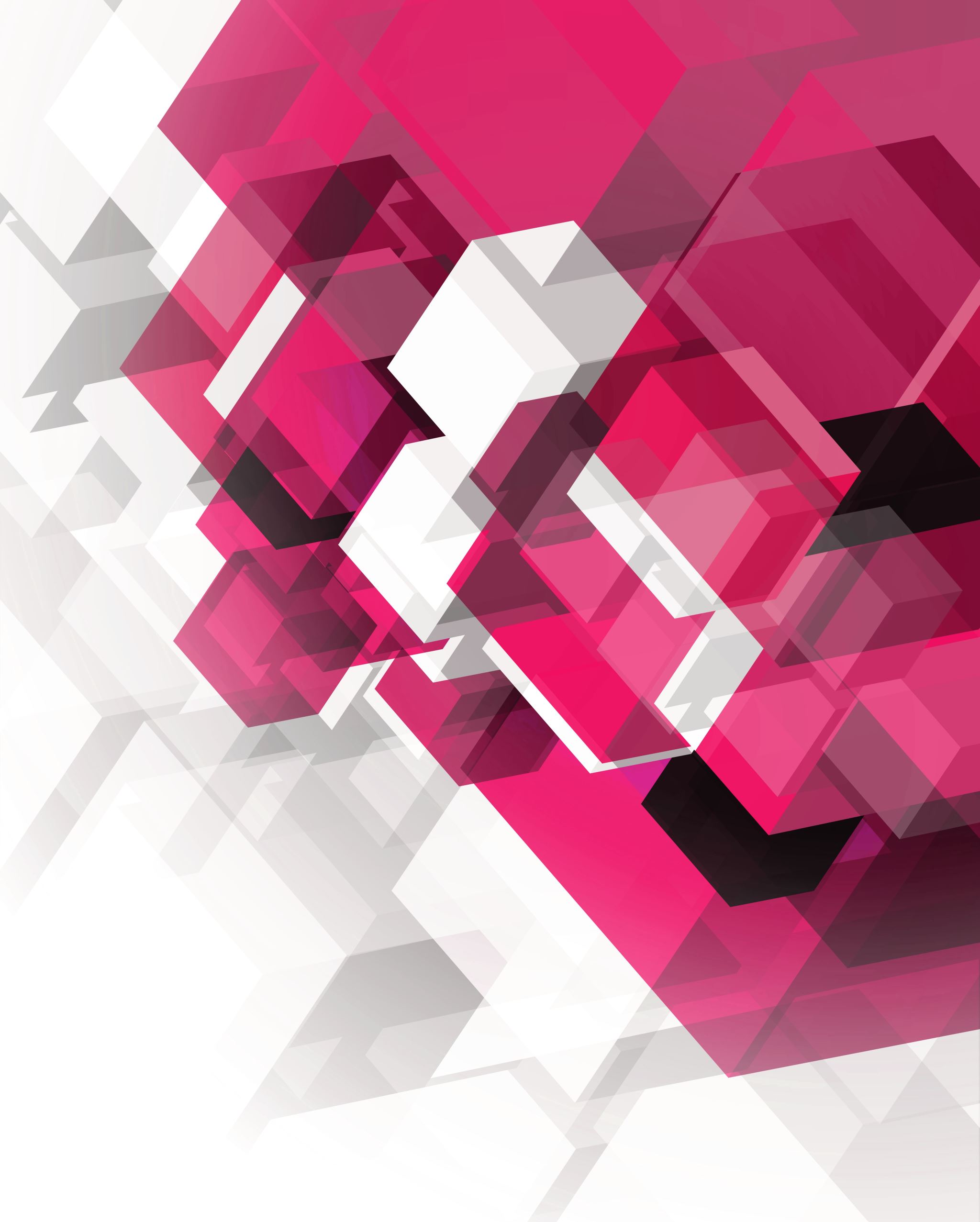 Unit-1Concept and Aims of Teaching of Mathematics
Topic-: The Nature of Mathematical Propositions, Use of Quantifiers and Venn Diagrams
By- Dr. Meena Sharma
Propositions
Details
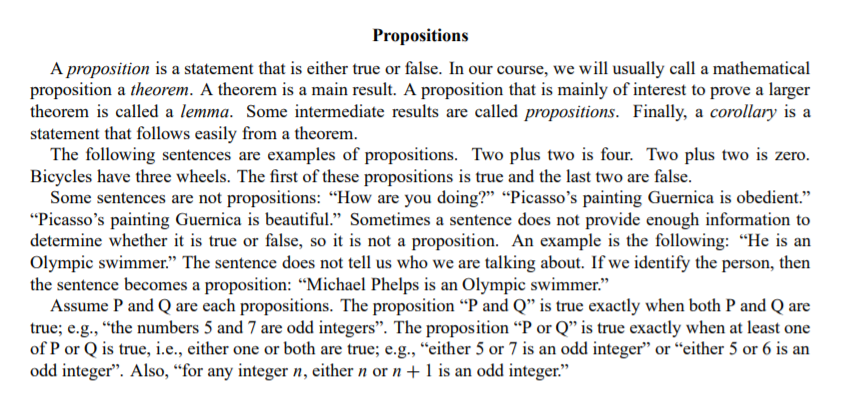 IMPORTANCE OF VENN DIAGRAMS
Fight COVID-19
Stay Home
Stay Healthy
Wash Hands
Use “Aarogya Setu” App
Maintain Social Distancing
Thank You